Statics for engineers: from diagnosis of students difficulties to a statics concept inventory and an open course
Paul S. Steif
Carnegie Mellon University
Do we communicate?
lecture
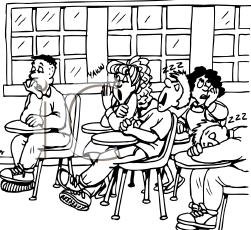 homework
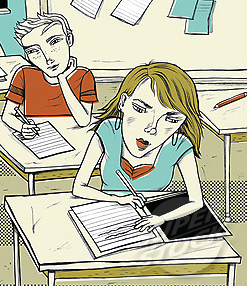 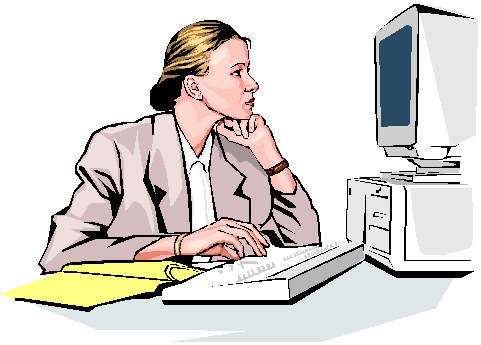 It’s not about what we (instructors) say…
… it’s about what they (students) learn
So we have to listen…but only after we ask the right question
How should we debrief students?
Assessment Triangle(Knowing What Students Know, 2001)
Interpretation
Observations
(what we ask them)
(what sense we make of their answer)
Cognition
(what they should know)
Statics – Typical Problem
150 N
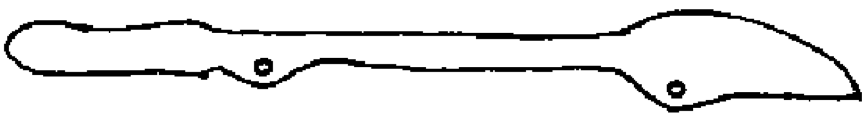 Cx
E
AB
Cy
E
Cy
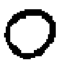 Cx
AB
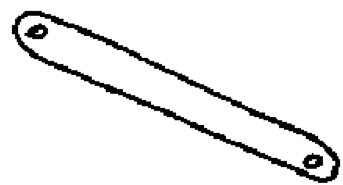 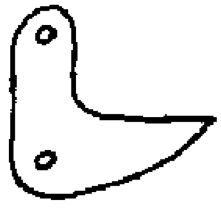 E
E
Dx
AB
Dy
Dy
AB
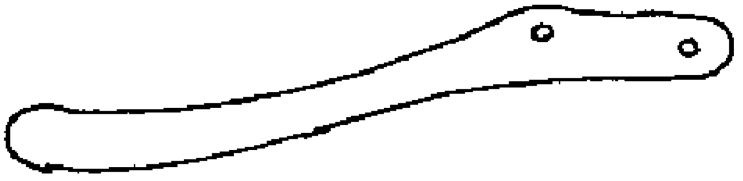 Dx
150 N
Determine the forces between bodies
What is “Cognition” for Statics?
Many little bits of knowledge: principles, concepts, skills… what to choose?
Are there certain ideas that, if mastered, give students leverage on other ideas?
Are there errors students consistently make or ideas they seem not to grasp?
Taxonomy of Misconceptions in Newtonian Physics
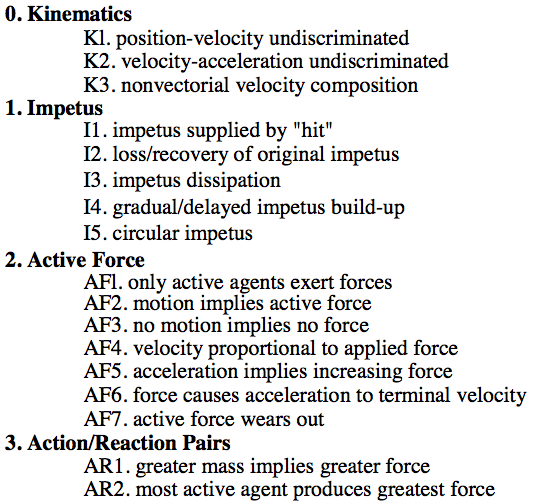 from Hesthenes, Wells, Swackhamer (1992)
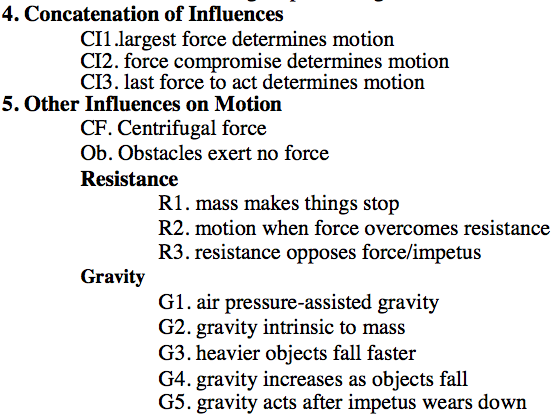 …
…
Field Studies of Statics Problem Solving
Mechanical engineering students at early stage of 2nd year statics course
Had completed physics (Newtonian mechanics), and 3 week segment on Statics in a freshman mechanical engineering course
Typical Student Solution with Errors
Many student solutions  Common Errors
Steif (2004)
Impractical for all instructors to study their students problems in depth
Data of interest is too sparse, time consuming to find
Errors could be attributed to multiple causes
Many errors are common across students
Wanted: Dense data, easily interpreted and attributed, actionable
Questions addressing single concept
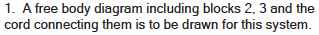 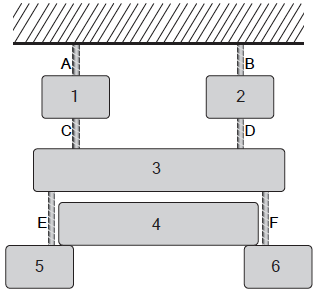 What is the correct free body diagram?
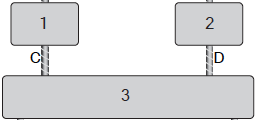 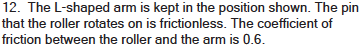 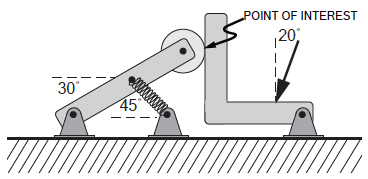 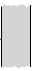 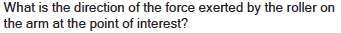 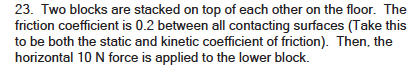 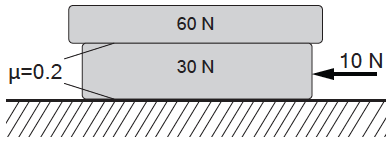 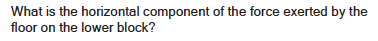 How might students answer questions?
Let students answer question
Interview students on their answer
Note typical errors from field studies
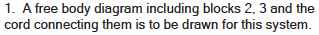 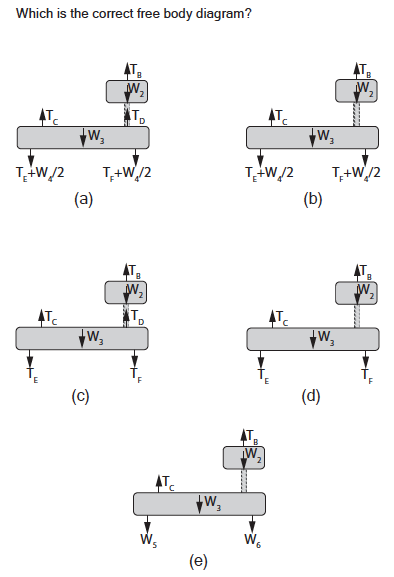 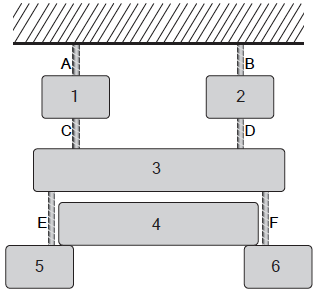 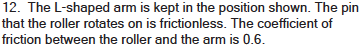 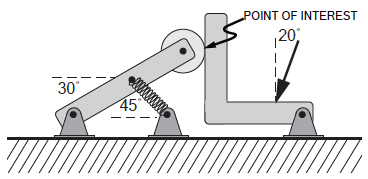 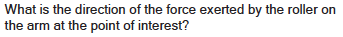 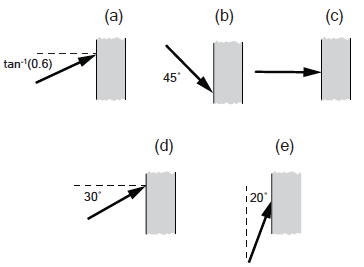 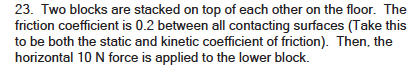 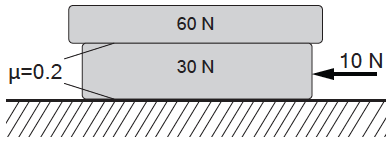 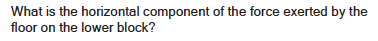 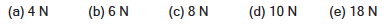 How to Judge Quality of Questions?
Reasonable range of difficulty
Questions discriminate (ideally between knowing and not knowing)
Most wrong answers seem plausible to some students
Difficulty: total score distribution
Means vary from 30% to 70%
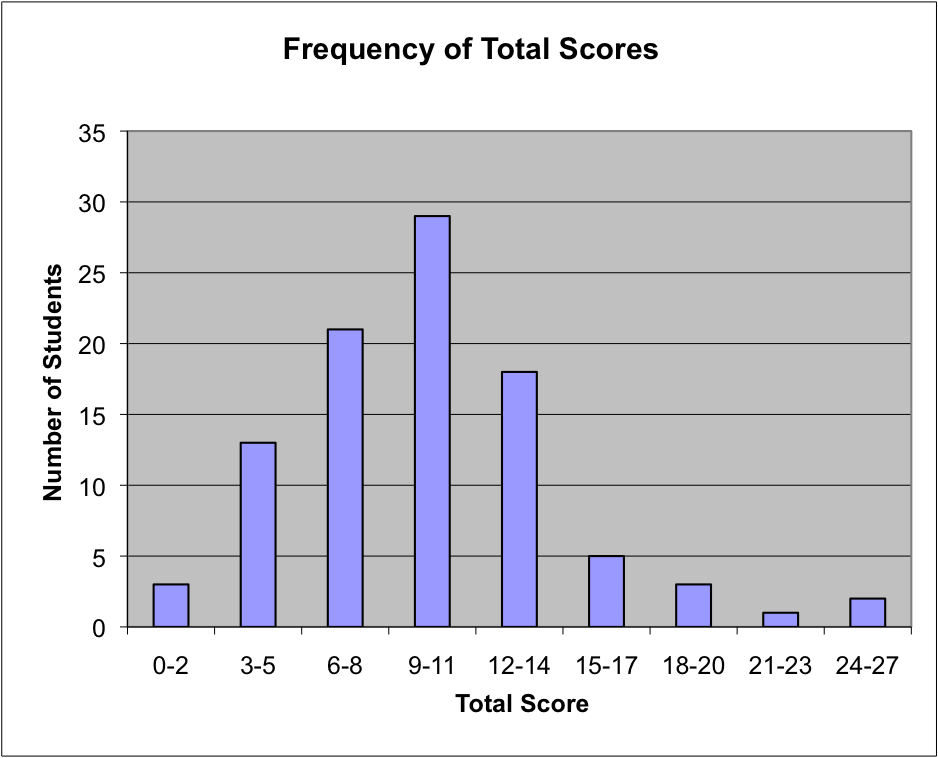 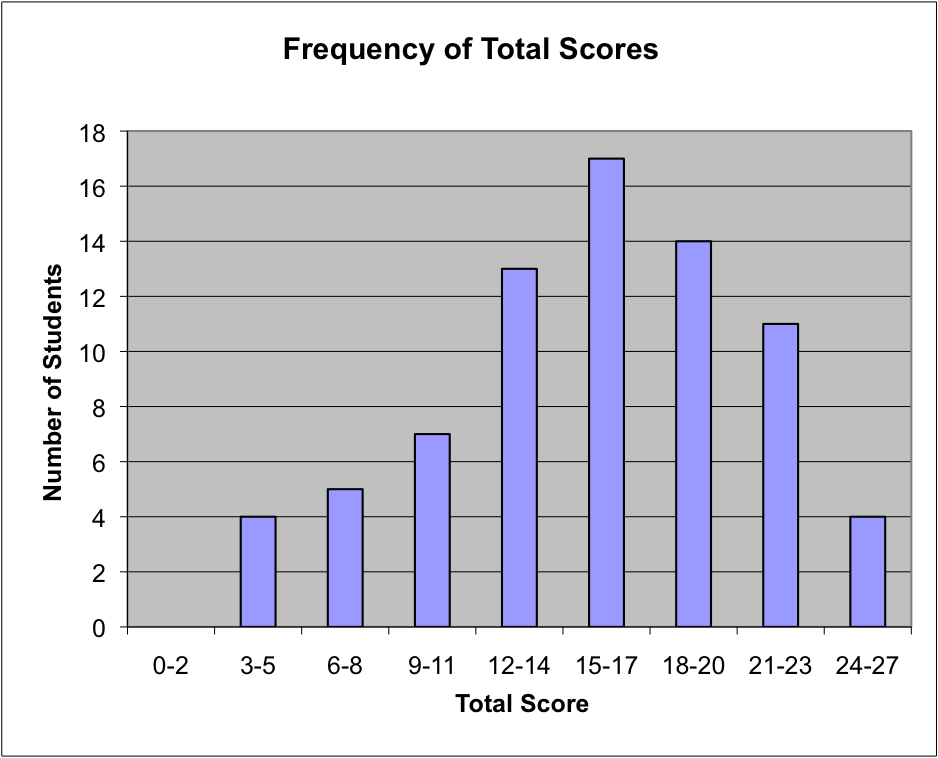 School 1
School 2
Discrimination Index of Question
=   Percentage correct of top students 
-  Percentage correct of bottom students
0.25–0.4  Good,      0.4-1.0 Excellent
How to Interpret Test?
What do scores mean in terms of student understanding?
Is that understanding more broadly valuable?
What understanding implied by results?
Total not meaningful - except as comparison with past and other schools
3 questions on each concept; 9 concepts
Reliability: multiple questions for each concept can remove signal from noise (guessing)
Correlations (r):  Reliability of concept
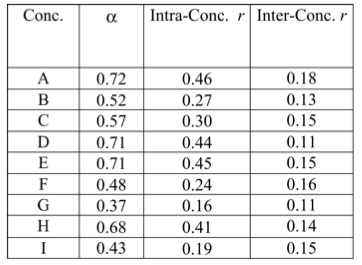 Alpha: 0.7 – 0.8 good reliability for whole test
Test results of broader relevance?
Correlations between concept test and class examinations (multiple institutions)
(Fall 2004-Spring 2005)
(Fall 2005)
What would be a high correlation?
(Fall 2004-Spring 2005)
(Fall 2005)
Correlations between different exams in same class (Fall 2004-Spring 2005)
Compare errors on exam with success in particular group of concept questions
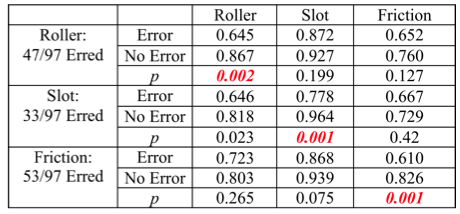 How can students benefit from test?
Instructor studies test results, modifies course for following year, and re-tests

Results obtained before end of semester; review session to discuss most problematic questions before final exam
Should students have experience answering these types of questions earlier?
“Warm-ups”: During term, students given task to perform outside of class (Newcomer)
Give answer choice and explain your reasoning
Which of the following could represent the load(s) exerted by the gripping hand?
The member is subjected to the force at the lower right corner, and is maintained in equilibrium by a hand (not shown) gripping the end A.
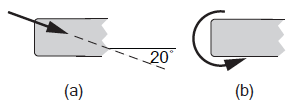 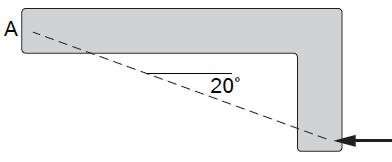 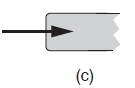 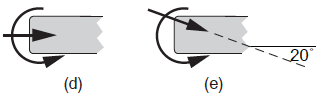 Processing of student input
Instructor collects the answers and rationales (submitted on-line) and reviews them

 Class discussion paves way for teaching the subject – thinking prior to class opens up students to topic

 Course which gave students practice with such questions ended up with high scores on test at term end
Still have high correlations between test and final exam in course
Assess students and provide better feedback during semester
(on conceptual matters and generally)
Inside class:
interactive engagement in classroom 

 Outside class: 
interactive activities on-line
Peer Teaching  (Eric Mazur)
Shocked by his students’ (Harvard) performance on physics conceptual test (Force Concept Inventory)
 

 Engaged students more in class – but on conceptual questions
How to choose questions for statics?
Physics misconception – only active agents exert forces.  So keep it real:    learn key concepts in statics by balancing simple physical objects
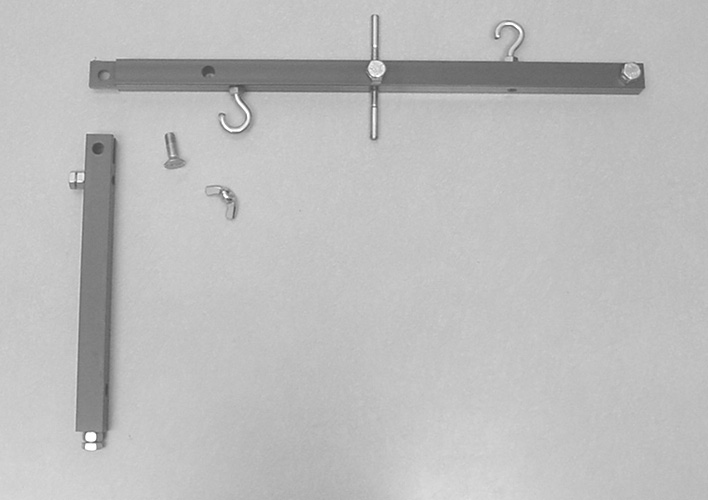 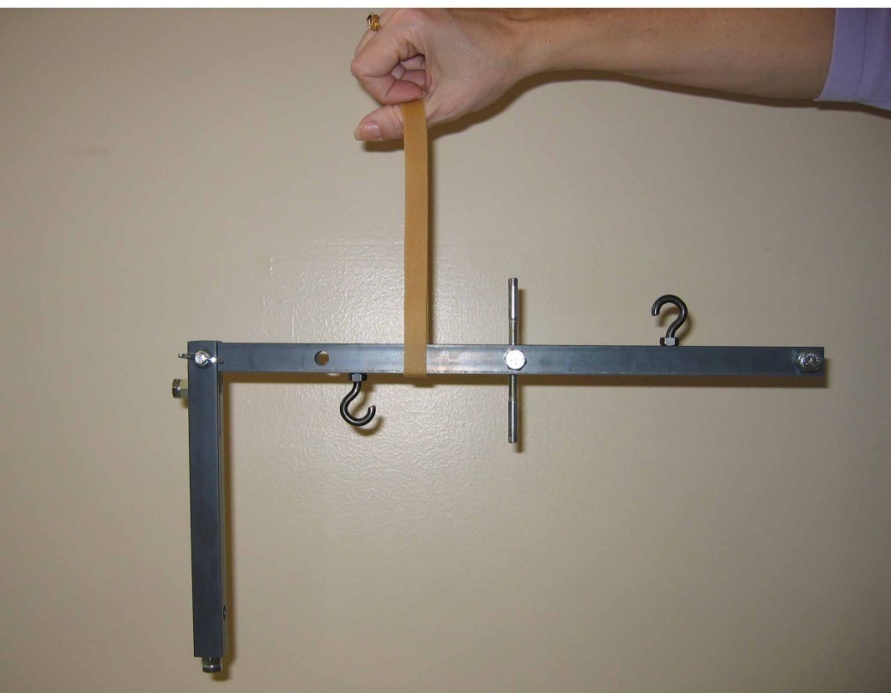 2h
x
h
Learning through balancing objects
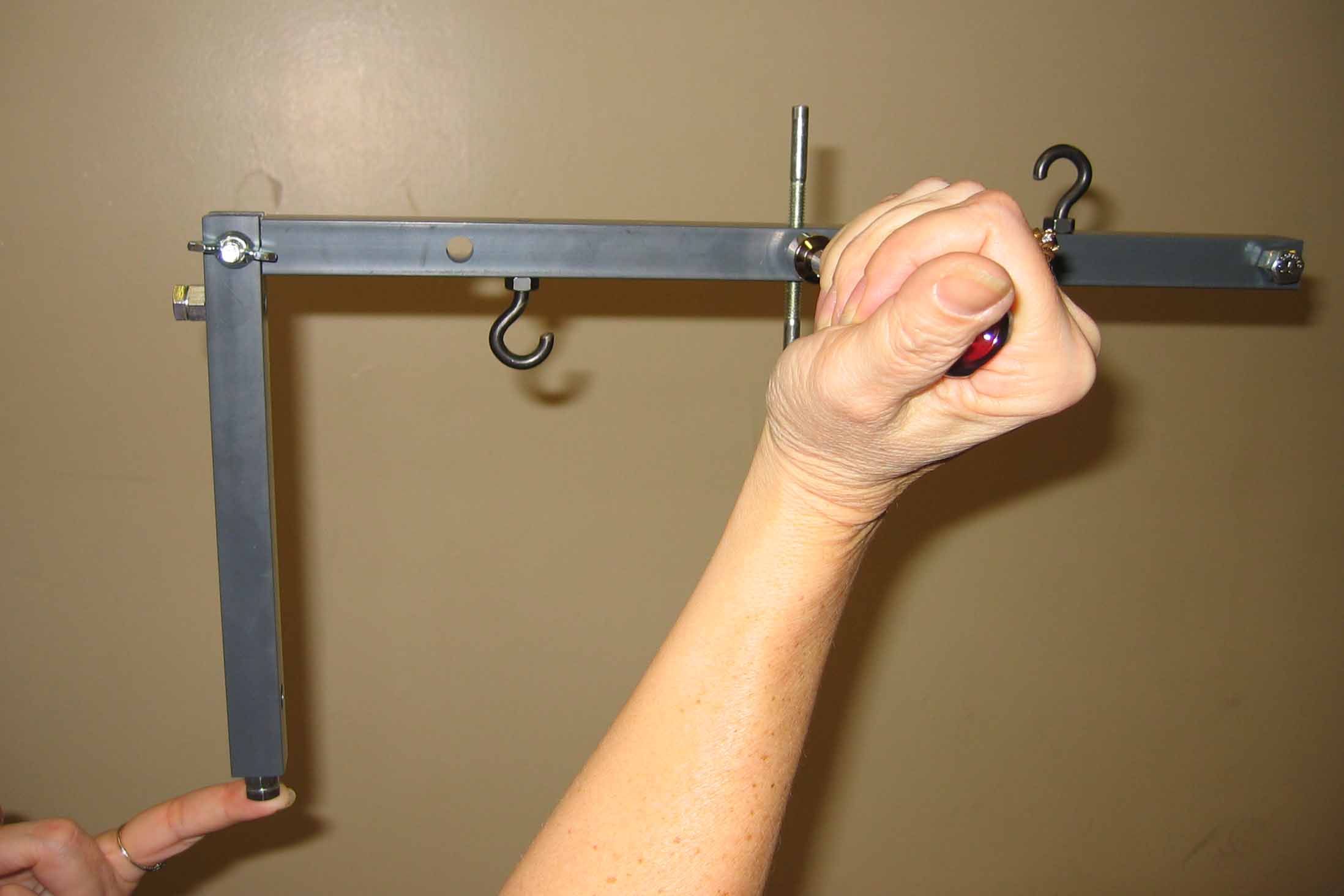 Gr
x=h
Equilibrium with forces and couples
Center of gravity
2h
B
C
A
Yes
Yes
No
No
Gr
Gr
Pi
Pi
Consider supporting the member in the vertical plane using two smooth rods.
Can the body be supported by:
one rod placed in region A and one rod placed in region B?
Can the body be supported by:
one rod placed in region A and one rod placed in region C?
Gr
Bl
Pi
Consider supporting the member in the vertical plane using three smooth rods.
Which combination of rods will keep the body in equilibrium?
Majority of time spent outside of class – how to better assess learning outside?
Interactive exercises that take advantage of computer and web connection

 Exercises offer hints and feedback appropriate to student input

 Blend exercises with text, diagrams, simulations

 Partially replace written homework
http://oli.web.cmu.edu/openlearning/
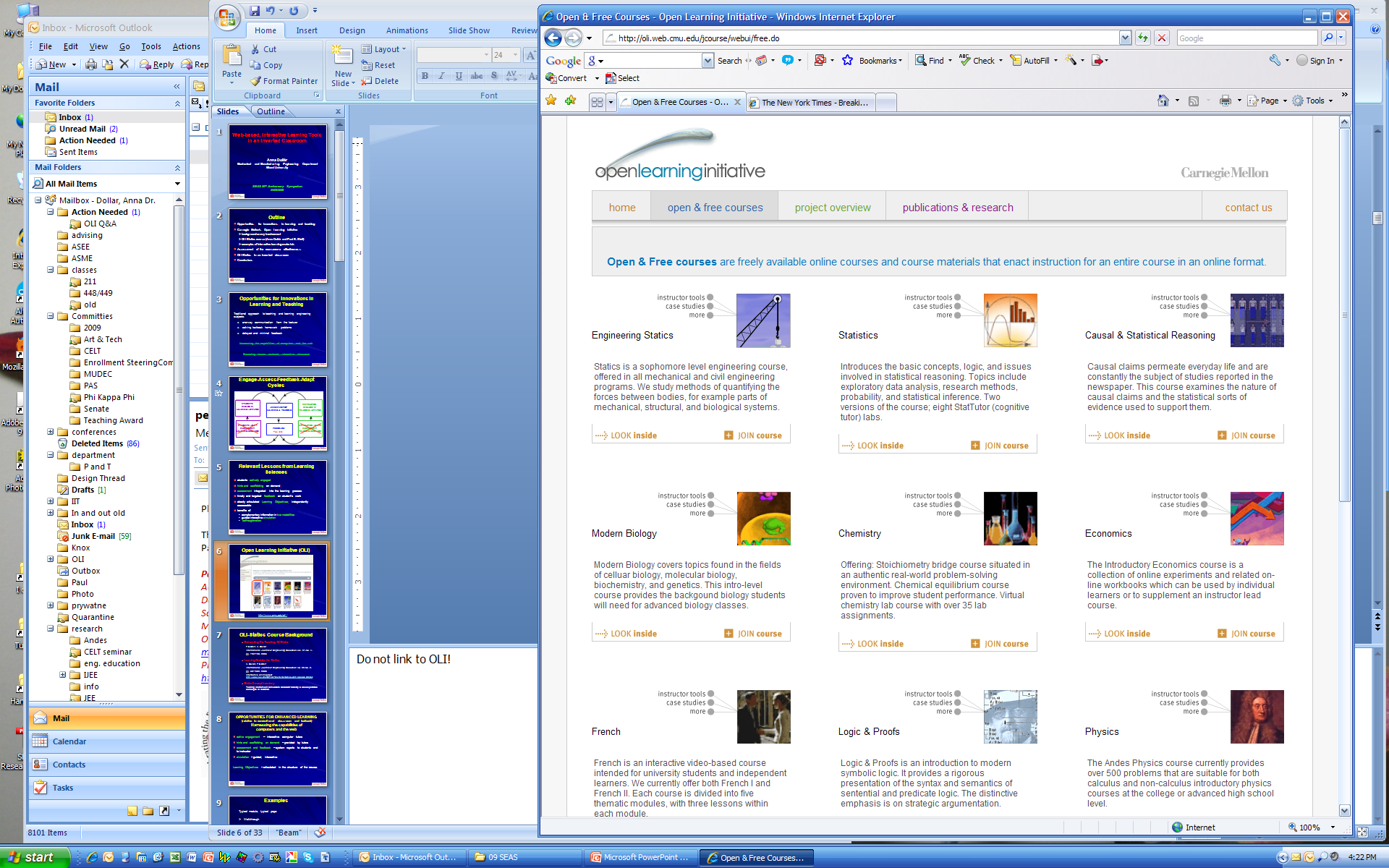 Examples of Activities
“Inverted Classroom”
Traditionally: US engineering students don’t prepare for class – see material for first time

 New Approach: demand students work through on-line materials before class

 Each student decides which activities to work through, but must take end-of-module quiz

 System tracks students’ work and reports back to instructor who uses that information to inform lecture
Conclusions (concepts)
Some concepts commonly difficult (equilibrium & static equiv. with forces & couples; friction)

 Early focus on concepts can boost concept test scores and still have broader relevance to class exams 

 Some concepts (engineering connections) have good scores, but questions are superficial
Conclusions (on-line learning)
Computer best for practicing concepts or skills in isolation.  Hard for computer to give students free reign to cobble together solution of complex problem. 

 Even when working on narrow tasks that computer is good at, on-line exercises raise many questions and can frustrate students.  Very stimulating, unrelieved. 

 Instructor is still critical!
Extra Material
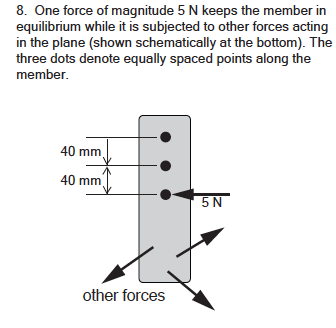 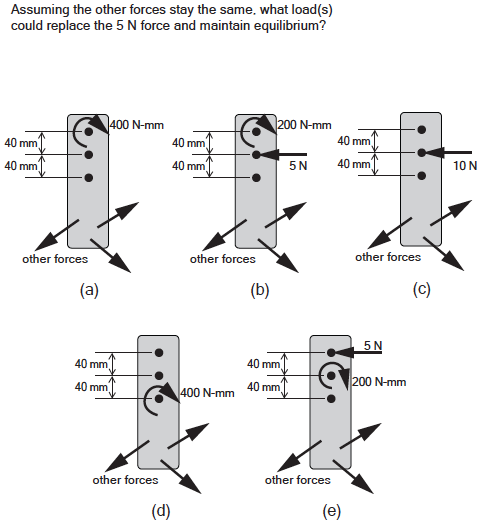